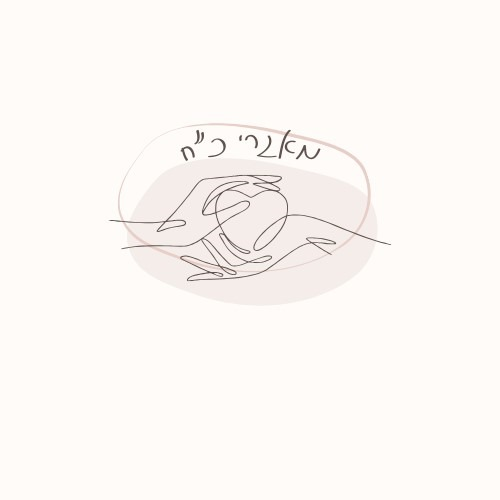 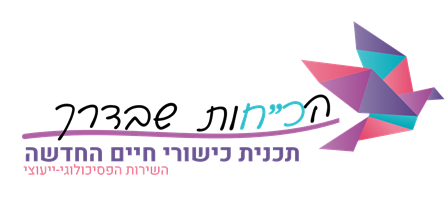 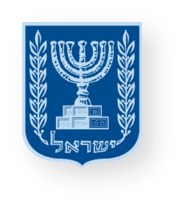 משרד החינוך
מינהל פדגוגי
אגף בכיר שירות פסיכולוגי ייעוצי
أدوات لتعزيز القوى وإدارة الحوار العاطفي 
للطلاب والطاقم التربوي
السير في شبكة الطرقات
الطاقم التربوي
[Speaker Notes: عزيزي/عزيزتي المستشار/ة،
قبل دخولك إلى غرفة المعلمين، نوصيك بالتعرف على وثيقة "شبكة الطرقات"، قراءتها بتمعّن، واختيار:
1. الطرق والجوانب التي تهمّك وتتوافق مع رؤيتك التربوّية والتي ترغب/ين في تعزيزها كجزء من عمليات التعافي في مجتمعك.
2. الطرق والجوانب التي تتناسب مع احتياجات مجتمعك ودوائر التأثير الخاصة به.

الخلفيّة:
كمجتمع، أمامنا مهمّة واسعة النطاق للتعافي والنموّ من أزمة عميقة. الطريق الذي ينتظرنا متعدّد الوجوه والتحدّيات: المخطوفون الذين لم يعودوا بعد، النازحون الذين سيعودون بأوقات مختلفة، قوى الأمن التي لا تزال في الخدمة، الجرحى والمجتمعات في مراحل إعادة التأهيل. أحيانًا نتقدم للأمام وأحيانًا نتوقف دون معرفة كيف نستمرّ. جميعنا نعيش الفجوة بين التوق إلى العودة للحياة الطبيعيّة والخوف مما ينتظرنا، وبين فرحة العودة وآلام الحرب. تجارب المواجهة والحرب الشخصيّة لكلّ منّا تؤثّر على رؤيتنا للعالم وعلاقاتنا مع الآخرين.

كأفراد في المجال التربوي سنرافق مجتمعنا بحساسيّة، مهنيّة، وبشكلٍ مستمّر، مدركين أنّ التحدّي متعدّد الأبعاد بسبب كثرة المهام والاحتياجات المرتبطة بالعودة للحياة الطبيعيّة، وكذلك لفهمنا أنّ العديد من أعضاء المجتمع التربويّ (الأطفال والكبار) يعانون من آلام جديدة؛ فقدان، حزن، قلق،عدم يقين واشتياق. المجتمعات المختلفة، مثل الأفراد فيها، في مراحل مختلفة من العودة للحياة الطبيعيّة وستتقدم وفقًا لسرعتها الخاصة.

العارضة المرفقة توضّح مفهوم "شبكة الطرقات" ويمكن أن يساعدك في تقديم موضوع: "العمليات التربويّة لتعزيز التعافي والنموّ من الأزمات"، ودعوة الطاقم التربوي للتفكير المشترك حول كيفيّة تعزيز هذه المهمّة الهامّة والحساسّة.
يمكنك استخدام "شبكة الطرقات" لتنظيم الاستجابات لاحتياجات مجتمعك وأفراده المتغيّرة. لتحقيق ذلك، من المهمّ التعرّف على الطرق والمفاهيم التي تمثّلها، وتحديد التحدّي الذي يواجه مجتمعك، ومن ثمّ التخطيط للتدخّلات التي تدعم التعافي والتأقلم والنموّ. وفقًا للاحتياجات المتغيّرة، يجب أن تكون الاختيارات مرنة ومنفتحة على التعديلات، تمامًا "كإعادة حساب المسار".

أهداف اللقاء:ّ
تقديم "شبكة الطرقات"، التعرّف على الطرق المختلفة والمفاهيم التي تمثّلها، بهدف تعزيز قدرة الطاقم التربويّ على تطوير عمليات التعافي والنموّ من الأزمات.

فتح حوار مع الفريق التربوي يُفسح المجال للمشاعر والأفكار المتعلّقة بعمليات التعافي والنمو.
تحديد عوامل القوّة والقدرة لدى أعضاء الطاقم مع التأكيد على دوائر الدعم والتماسك الاجتماعيّ كموارد أساسيّة.
ربط الدور القياديّ التربويّ والشعور بالمعنى لأعضاء الفريق في حياة الطلّاب خلال هذه الفترة.]
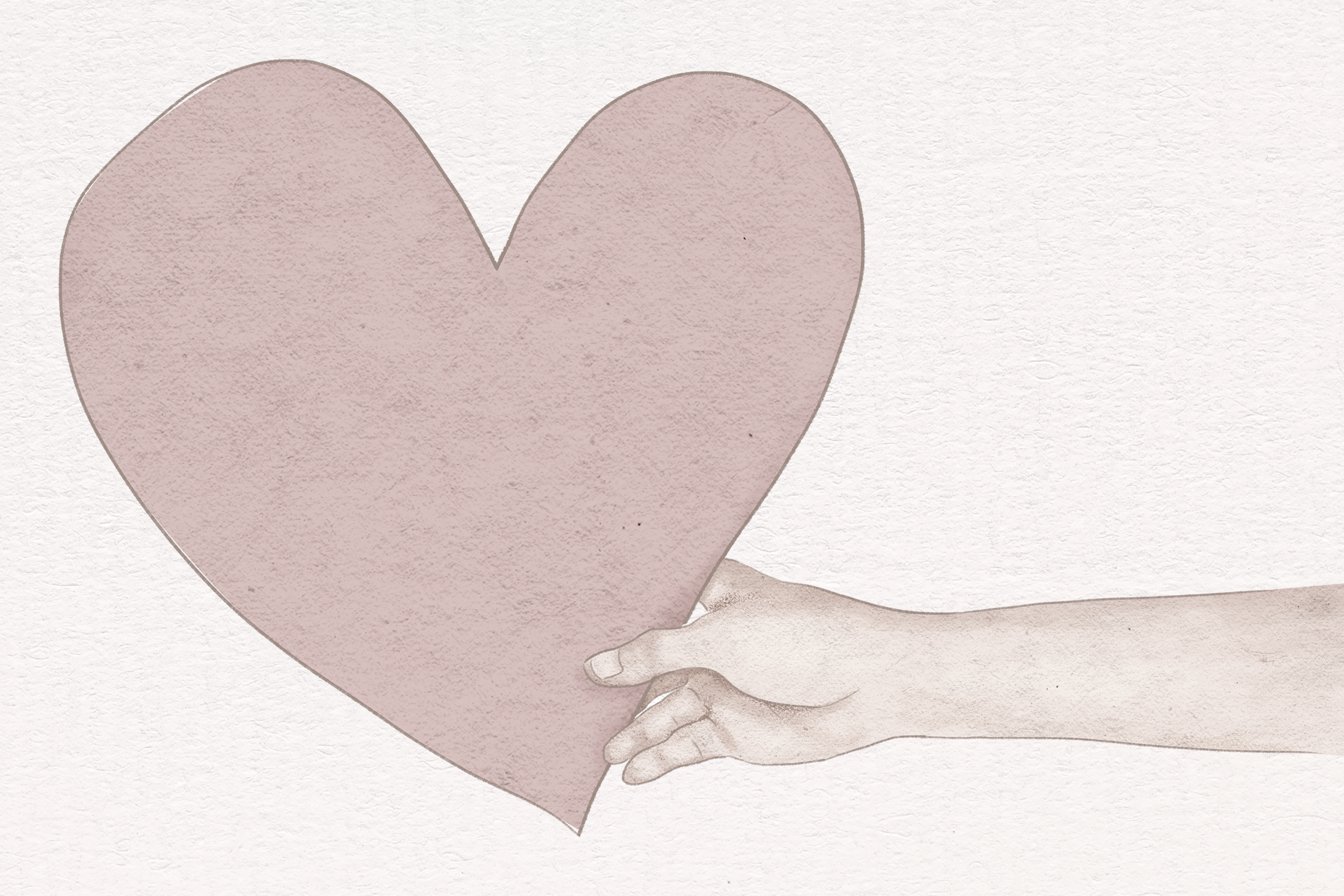 داخل قلبي...
[Speaker Notes: افتتاح اللقاء
سنخبر أعضاء الطاقم أنّ هدف اللقاء هو فتح حوار حول عمليات التعافي والنموّ من الأزمة التي نرغب، كأفراد ومجتمع، في تعزيزها.

سنوزّع البطاقات الواردة في الشرائح 5-14 (نسخ متعدّدة) في وسط الغرفة وندعو أعضاء الطاقم لاختيار عبارة للتعليق عليها، ومشاركة آرائهم بالطريقة التالية:
ندعوكم لاختيار عبارة للتعليق عليها ومشاركتها بما يتّصل بالفترة الحالية

بعد المشاركة، سنختتم بالقول: من المهمّ أن تصغوا لقلوبكم وأن تعطوا مكانًا لتجربتكم الشخصية؛ اكتشفوا ما يقويكم ويدعمكم، ولا تبقوا وحدكم.
سنمنح مساحة لأيّ فكرة أو شعور يظهر – سواء كانت مشاعر الألم، القلق، الحزن، أو الاشتياق، وأيضًا مشاعر الأمل والصمود.
في حالة ظهور مشاعر معقّدة ومليئة بالألم، من المهمّ السماح بظهورها، التعبير عن الفهم للألم، منحه الشرعيّة، والتعبير عن الاهتمام.
سنؤكّد أن هذا المكان، بصحبتنا معًا، يتسّع لكلّ الأحاسيس والمشاعر للجميع.]
شخصٌ كان موجودًا من أجلي خلال هذه الفترة
شخصٌ أُعتبر مهمًا بالنسبة له\لها
 في الأيام الصعبة.
أمور اكتشفتها عن نفسي 
من خلال المواجهة
لحظات من السكينة 
وسط عدم الاستقرار، 
حيث تمكّنت من أخذ استراحة
لحظة زادتني قوّة
 خلال الفترة الماضية
شخص أودّ أن أشكره
علاقات عززتها وتدعمني خلال هذه الفترة
ما الذي يساعدني على الاحتفاظ بالأمل؟
قوى اكتشفتها بنفسي
لحظة تمكّنت فيها من التقدّم رغم الصعوبة
شيء نما بداخلي
تحدٍّ أو صعوبة ساهمت في تقويتي على المدى البعيد
كيف شعرت؟
ماذا أتاح لي الحوار؟
[Speaker Notes: سنعمل على وضع إطار للتجربة المشتركة:
لقد أوجدنا حوارًا عاطفيًا محميًّا قائمًا على القرب والعلاقة، مما يسمح بالمشاركة، والاستماع، والتعلّم عن أنفسنا وعن الآخرين – أن نكون معًا. هذا النوع من المساحة نسعى لإنشائه أيضًا بين الطلاب.

تتعلق العبارات المختلفة بالعوامل التي تدعم التعافي والنموّ (الدعم، والوعي بالقوى الشخصيّة).]
التعافي والنمو 
بعد الأزمات
الانتماء واللُّحمة الاجتماعيّة
الحصانة والتعامل مع الصعوبات
الدعم والتشاور
التعاون المشترك بيننا
[Speaker Notes: سنؤكّد على أهمّية دور الفريق التربويّ كمصدر دعم وشعور بالانتماء، وعلى مساهمته في تعزيز الحصانة والمواجهة بين أعضاء الطاقم طوال العام وفي هذه الفترة بشكلٍ خاص.]
في حال الحاجة، على من يمكنني الاعتماد؟ ممّن أطلب المساعدة؟
ما هو دوري في دعم عمليّة التعافي والنموّ لدى الطلاب بعد الأزمات؟
ما الذي يوجد في داخلي يساعدني أن أكون هناك من أجل الطلاب؟ وما الذي أحتاجه أيضاً؟
[Speaker Notes: في هذا الجزء من اللقاء، سنسعى لتمكين أعضاء الفريق التربويّ من الارتباط بالشعور بالمعنى لديهم ودورهم كأشخاص قياديين في العملية التربويّة، خاصّة في سياق عمليّات التعافي والنمو من الأزمة. سنتيح لأعضاء الفريق التعبير عن الأسئلة والمخاوف التي لديهم في هذا السياق.
إلى جانب تعزيز الشعور بالمعنى والدور، سنشجع أعضاء الفريق على طلب المساعدة عند الحاجة والتعرف على دوائر الدعم المتاحة لهم، وندعوهم للتعبير عن احتياجاتهم في سياق دعم الطلاب.]
خريطة الطرقات المقترحة تهدف إلى مساعدة المجتمع التربويّ في مواجهة تحدذيات العودة إلى الروتين
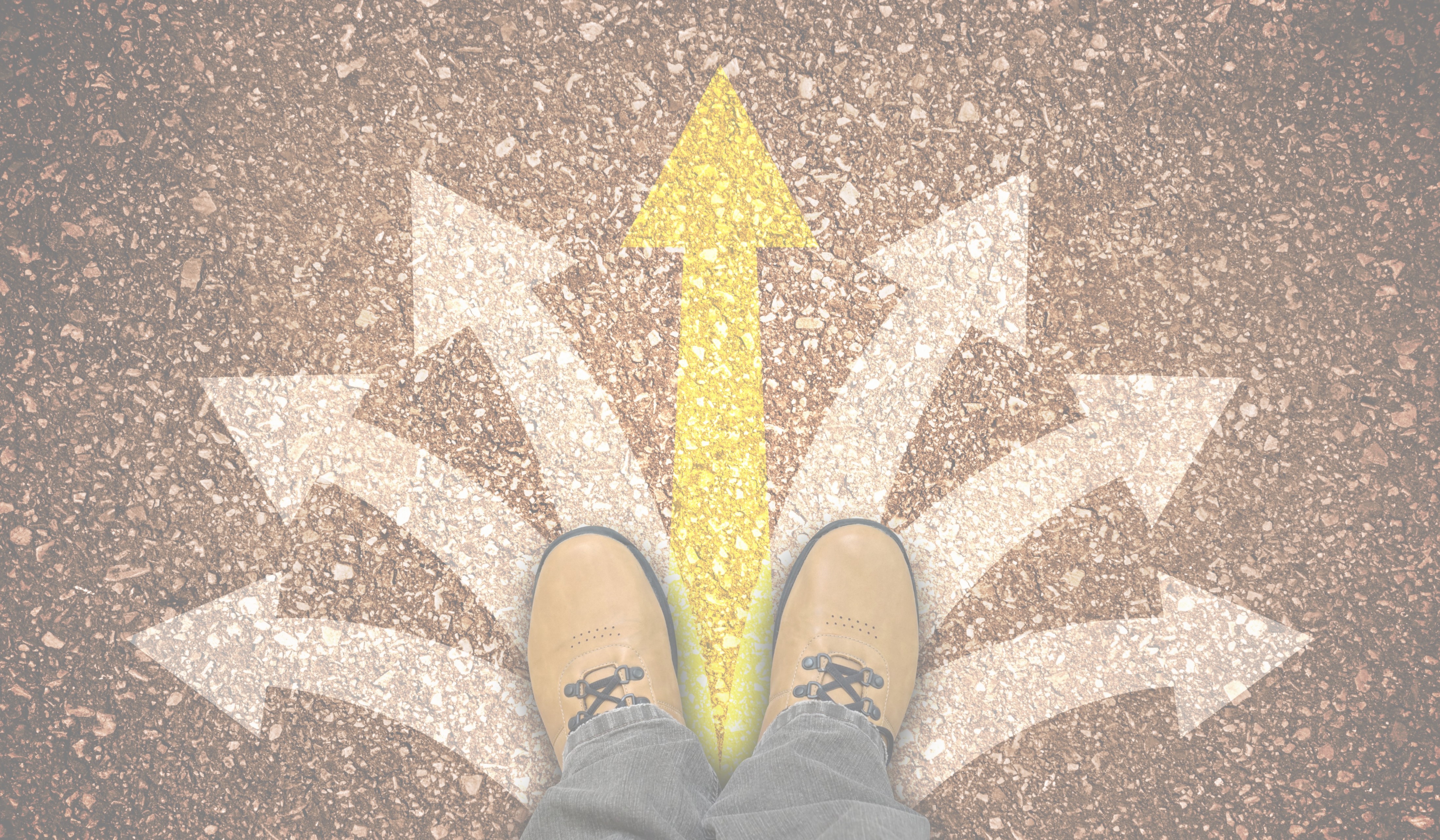 طريق النموّ من الأزمة
طريق المرافقة طويلة المدى
طريق الحصانة الشخصيّة، العائليّة، والمجتمعيّة
طريق سلامة الطاقم والرأفة الذاتيّة
طريق النهج السرديّ
طريق
 القيادة
طريق مساحة\ فضاء التواصل
"ولكن في كلّ الطرق، لم أضيّع طريقنا أبدًا، وحتى إن هبّت العواصف من حولنا أحيانًا."  |  יענקל'ה רוטבליט
شبكة الطرقات
"شبكة الطرقات" تصف العمليات التربويّة لتعزيز التعافي والنمو من الأزمات.
ويمكنها المساعدة في تنظيم الاستجابات للاحتياجات المتغيرة لمجتمعكم وللأفراد فيه.
كلّ طريق يمثل مفهومًا يتعلق بعمليات التعزيز، التعافي والنمو من الأزمات.
كلّ طريق يعرض الفكرة المركزيّة الأهداف، التحدّيات وسبل مواجهتها.

تُتيح هذه المعرفة – 
التعرف على التحدّيات الفريدة التي يواجهها المجتمع التربويّ بكلّ فترة
تخطيط التدخّلات الملائمة التي تدعم التعافي والتأقلم والنمو
[Speaker Notes: توجيهات للمستشار/ة
نوصيك بالتعرف على وثيقة "شبكة الطرقات"، قراءتها بتمعّن، واختيار:
الطرق والجوانب التي تهمك وتتوافق مع رؤيتك التربوية والتي ترغب/ين في تعزيزها كجزء من عمليات التعافي في مجتمعك.
الطرق والجوانب التي تتناسب مع احتياجات مجتمعك ودوائر التأثير الخاصة به.
لتقديم الطرق التي تختارها والجوانب التي قررت تسليط الضوء عليها، قمنا بإعداد شرائح تلخص وتوضح كل طريق. يمكنك اختيار ما تريد تقديمه وما ترغب في التركيز عليه مع الفريق (الشرائح 20-27).]
طريق النمو من الأزمة
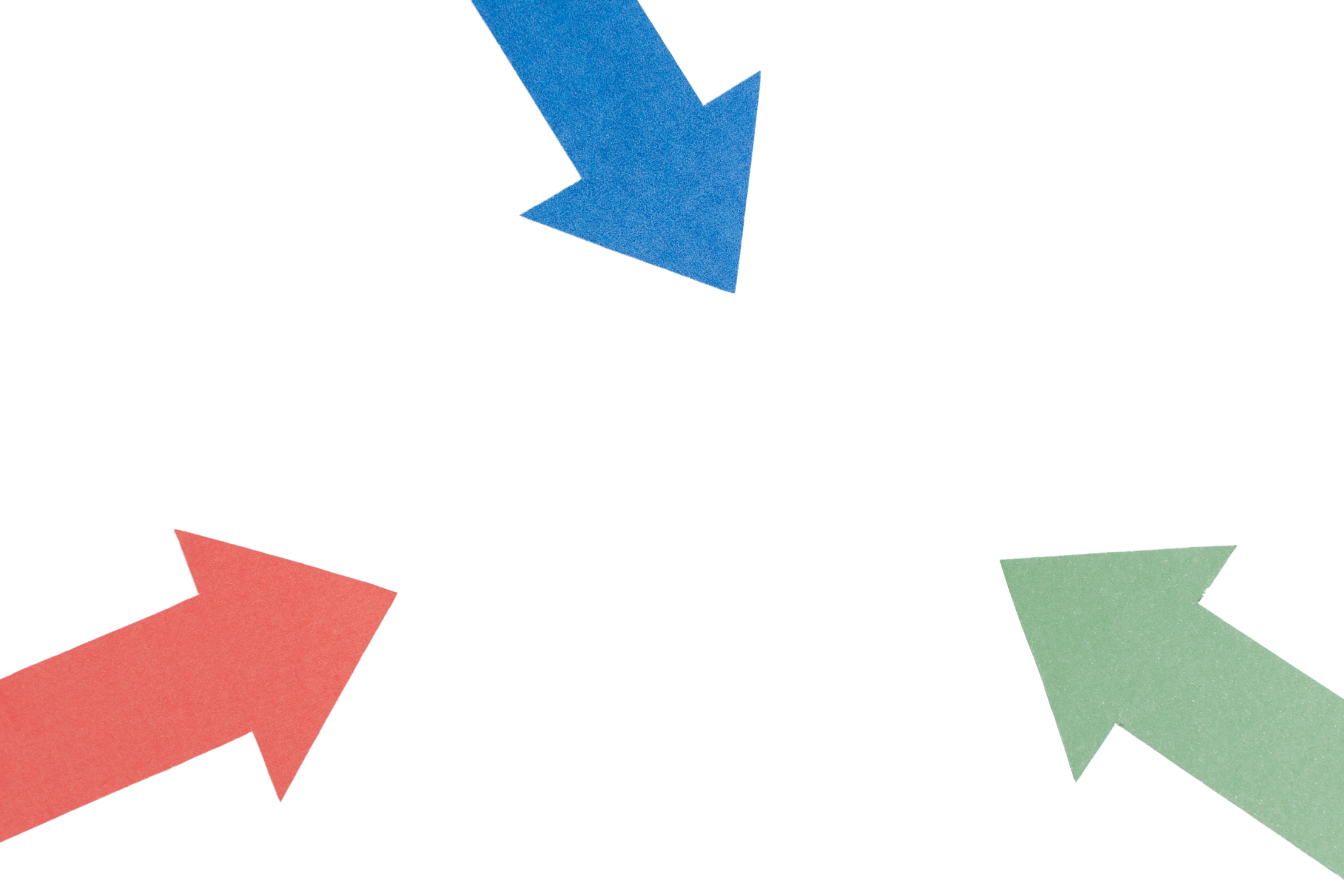 طريق النمو من الأزمة يهدف لتعزيز الإدراك بإمكانيّة النمو من خلال الأزمة، كأفراد ومجتمع. ذلك، من منطلق الفهم بأنّه إلى جانب الآثار السلبيّة للتجارب الصعبة وأحداث الأزمات على الشخص الذي مرّ بها، قد تحدث أيضًا تغييرات نفسيّة إيجابيّة نتيجة لعملية التكيّف،التأقلم والمواجهة. 
احترام الإيقاع الشخصيّ ودعم عمليّة النموّ الطبيعيّ.
تقليل المعاناة والاستماع وتشجيع توسيع دوائر الدعم.
مساعدة في إيجاد أفق مستقبليّ وتحديد فرص جديدة.
من خلال الارتباط بتجارب الماضي والاعتراف بالصعوبات في الحاضر
إكساب الأدوات وخلق الفرص لتعزيز النمو وتحديد عمليات النمو
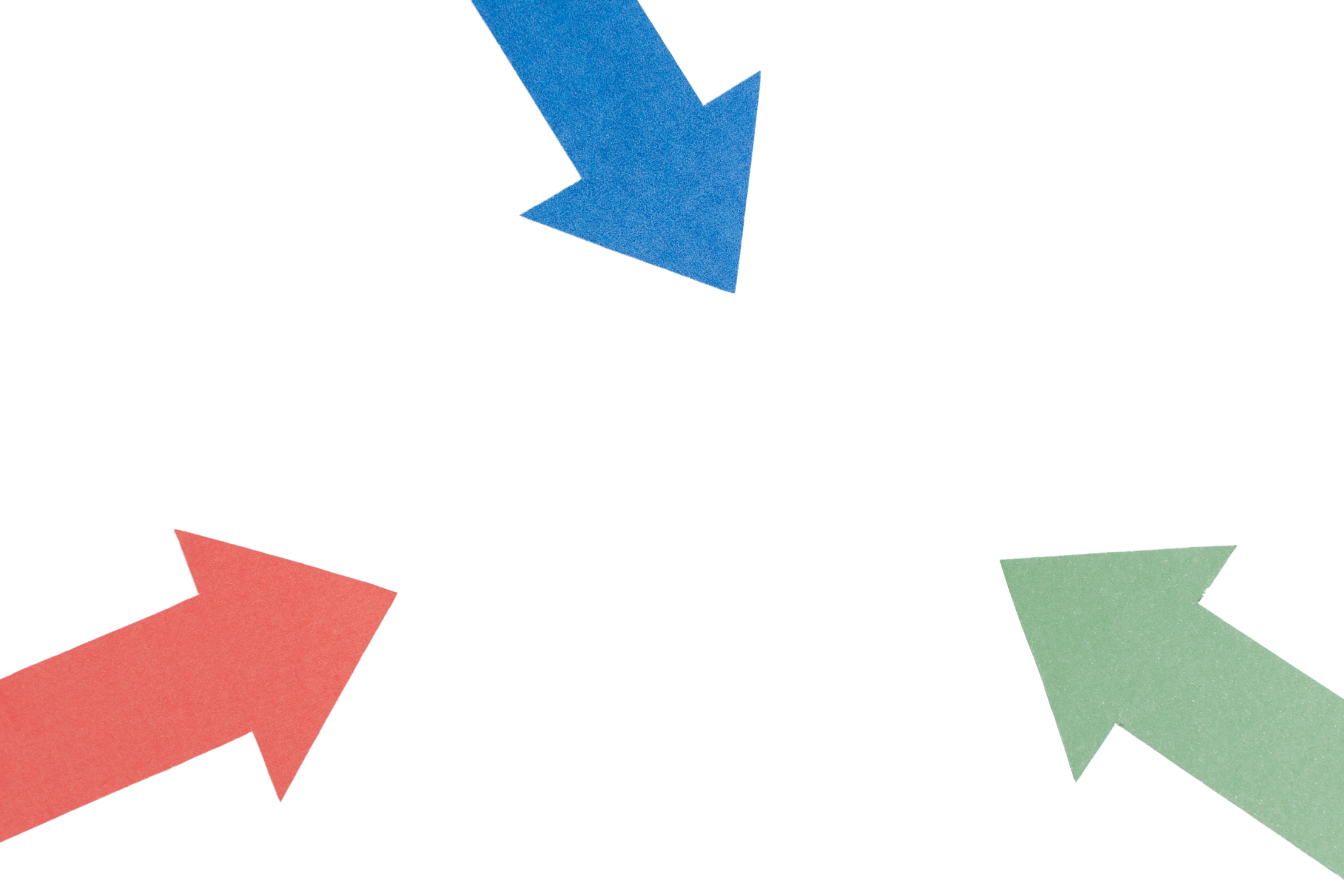 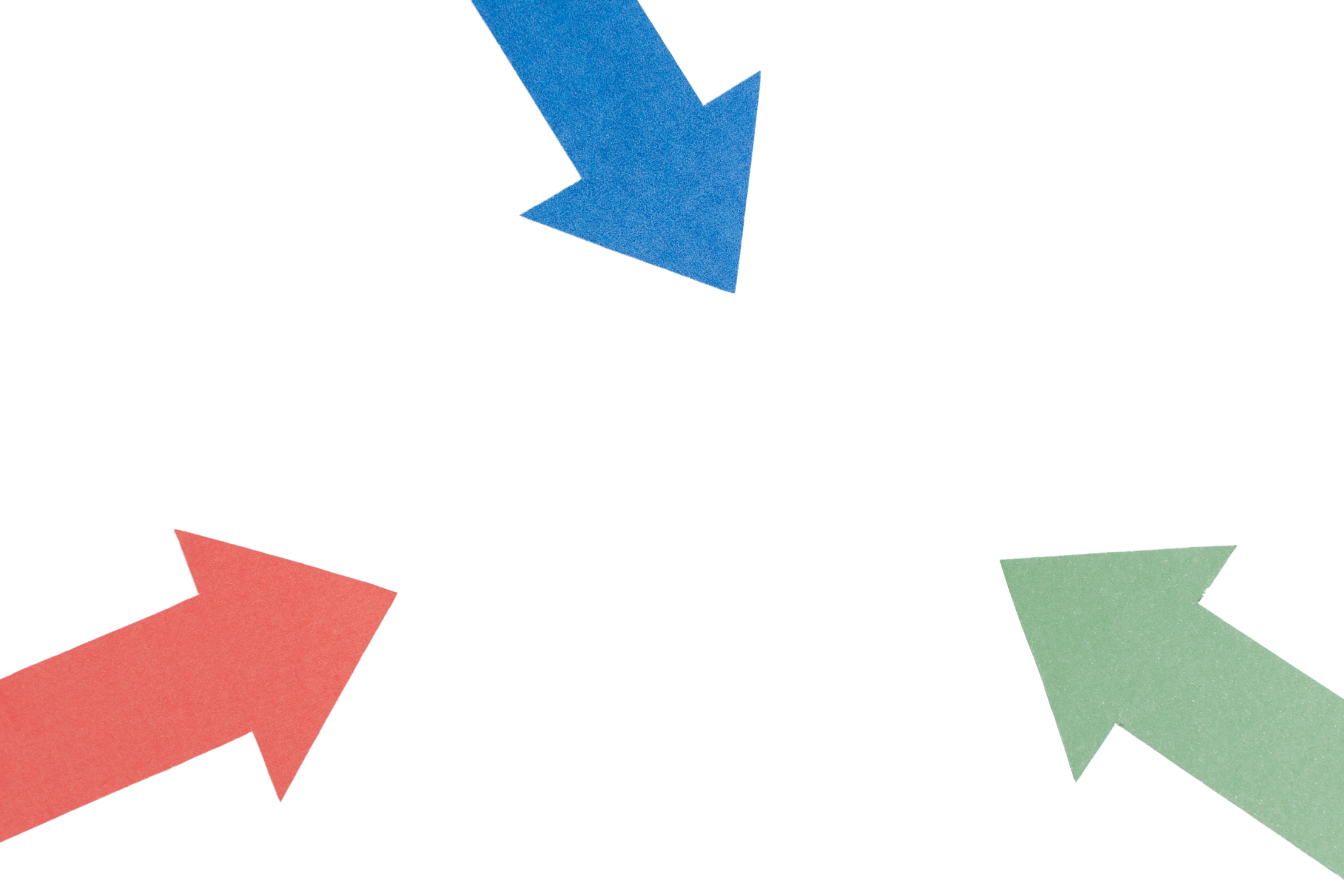 تحدّيات الطريق
أهداف الطريق
يسعى الإنسان إلى جودة حياة وسلامة نفسيّة، لكن الصعوبة قد تدفعه للبقاء في دائرة الألم.
الخوف أو الشعور بالذنب من احتمال أن يؤدّي النمو إلى طمس الذكريات.
الشخص، وبالتوازي مع ذلك المجتمع، سيعترفان بإمكانيّة النمو، وسيقبلان بالدخول في عمليّة النمو، وسيتمكّنان من التعرّف على الجوانب التطويريّة التي تنشأ من مواجهة التحدّيات بل وسيعملان على توجيهها.
طريق النهج السرديّ
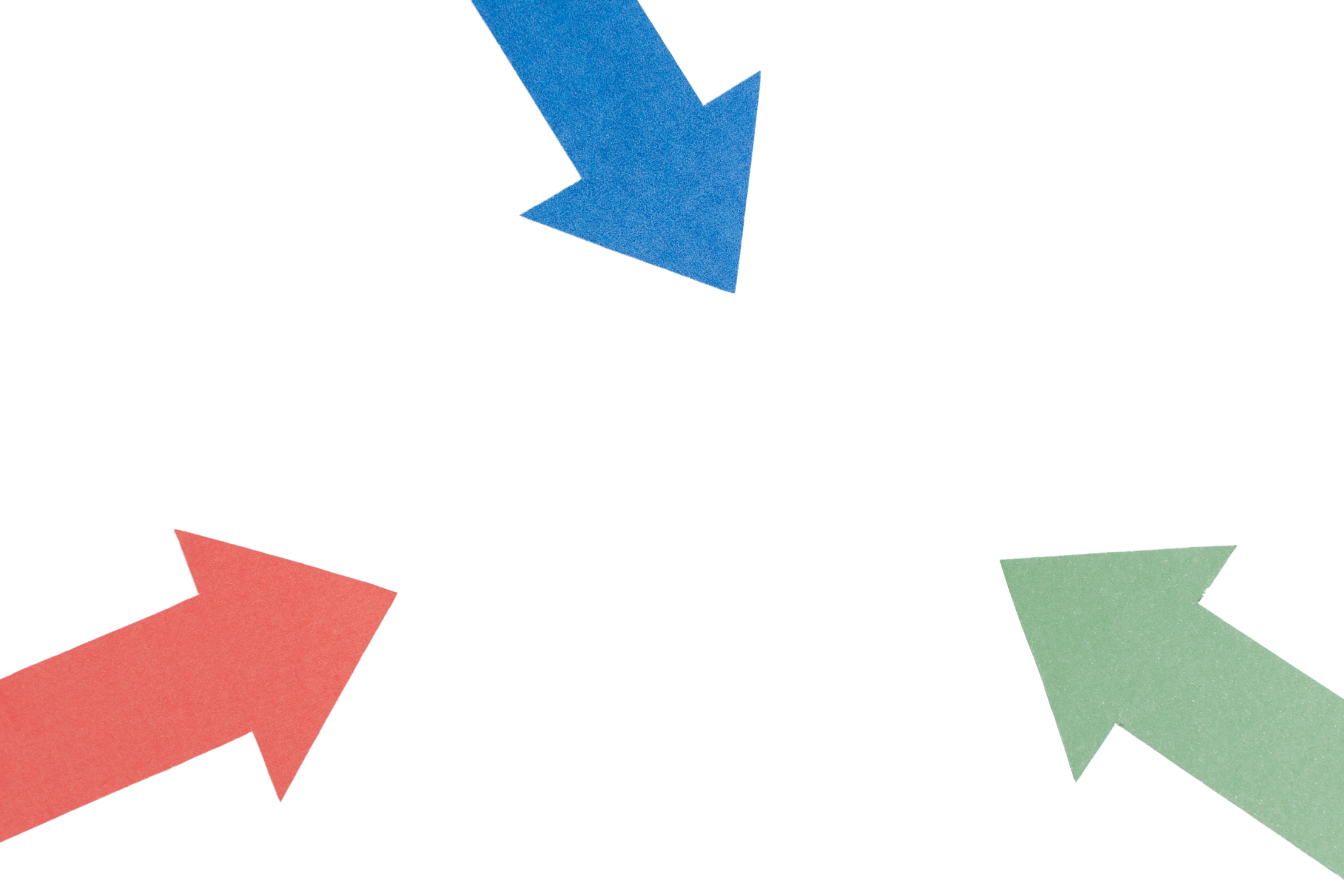 وفقًا للنهج السرديّ، نسعى إلى مساعدة الطلاب والطاقم على نسج رواية (قصة) شخصيّة ومجتمعيّة أفضل، لا تنسى ما حدث وتتيح مساحة للألم، ولكنها أيضًا تنسج خيوط الأمل، المعنى، وفي النهاية النموّ.
تعبير عن تجارب الألم، الصعوبة أو الأزمة بجانب عناصر من الرأفة الذاتيّة، القبول، الأمل، والرغبة في المضيّ قدمًا.
لغة جديدة، كلمات موجّهة تساعد في إعادة البناء، التعافي، والنمو.
الاستعانة بأسئلة "تغيّر زاوية الرؤية" التي تتيح التوقّف، التعمّق، وتوسيع وجهة النظر، مثل: ما الذي تعلّمته عن نفسي من خلال التحدّيات خلال هذه الفترة؟ ما هي القوى التي اكتشفتها على طول الطريق؟ ما الذي أود أن أقوله لنفسي وأتذكّره عن قدرتي على النموّ من الأزمة؟"
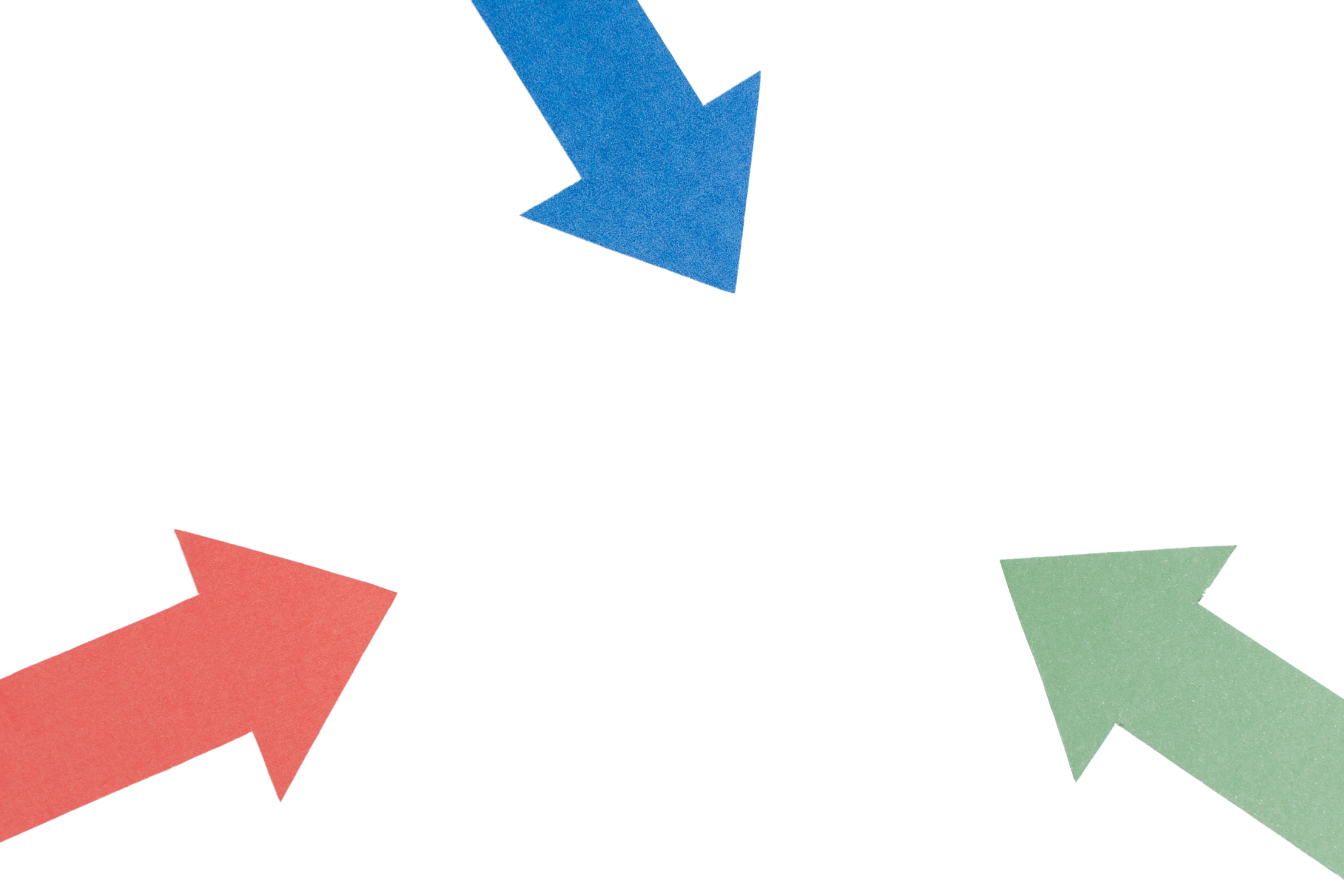 تحدّيات الطريق
الحاجة إلى اعتراف مستمرّ بالانكسار وإضفاء الشرعيّة على الألم المستمرّ.
تصوّر القصّة الجديدة كتهديد قد يؤدّي إلى 'طمس' الألم والانكسار.
 الرغبة في تجنّب الانشغال بالتجربة العاطفيّة وتجنّب استحضار  (تذكّر) الأحداث المعقدة.
أهداف الطريق
אתגרים לאורך השביל
מטרות השביל
سيتمكّن الفرد، وبالتوازي معه المجتمع، من بناء قصّتهم بطريقة تُعزّز الشفاء وتُعيد الاتصال بالقوى الداخليّة، كقصّة تتسّم بالحركة، الروابط، والتنوّع العاطفيّ.
طريق الحصانة الشخصيّة، العائليّة، والمجتمعيّة
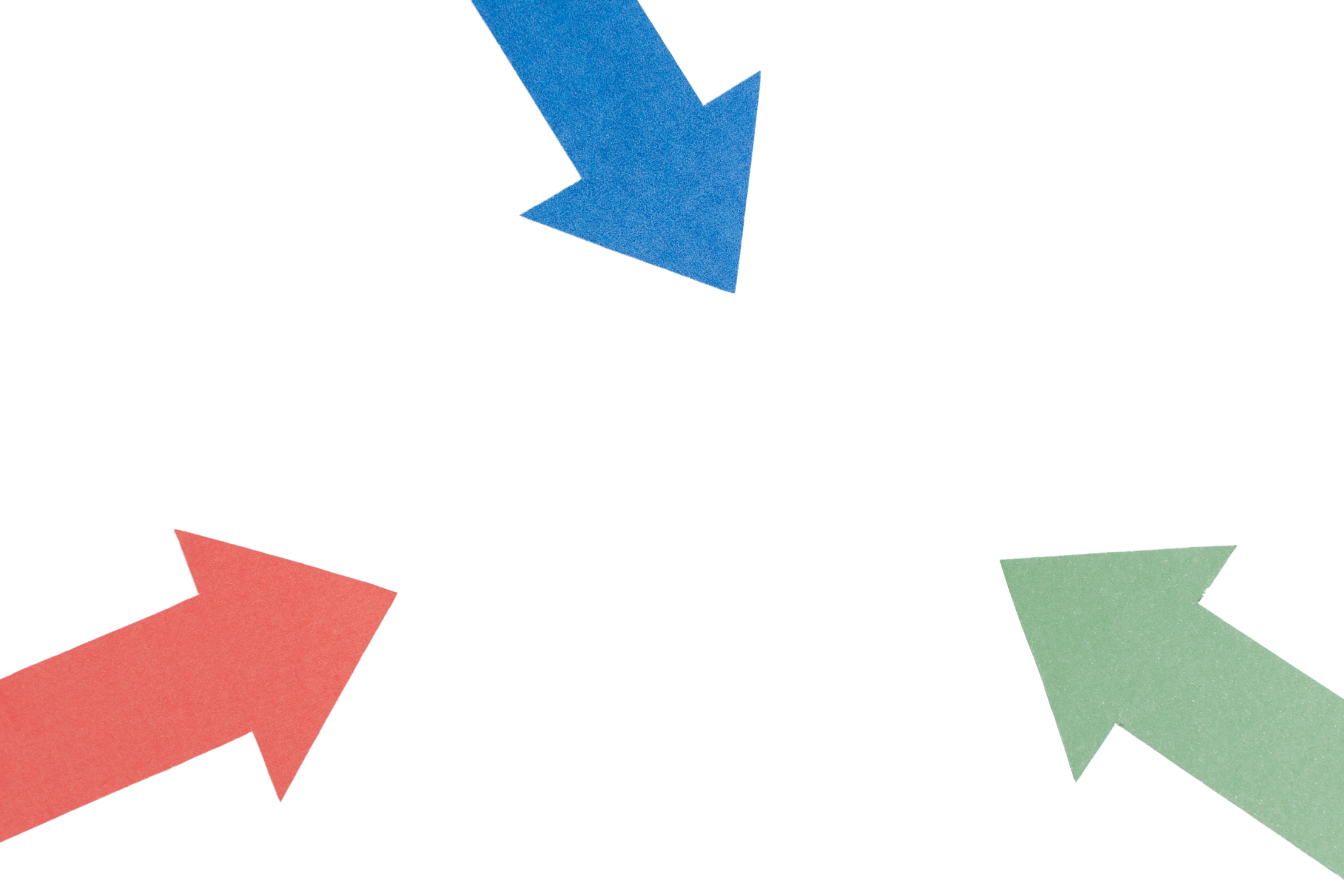 طريق الحصانة الشخصيّة، العائليّة، والمجتمعيّة تهدف لتعزيز 'الحصانة الشخصيّة-الأسريّة-المجتمعيّة وتسعى لتقوية الشعور بالانتماء، المعنى، والسيطرة، ونعمل على تعزيز 'سرد إيجابيّ' من أجل دعم قدرات التكيّف لدى الفرد والمجتمع.
قدرة التحمّل والتعامل تعتمد على قدرة المجتمع والأفراد على التعرّف على أنّهم يواجهون وضعًا جديدًا وأنّهم قادرون على استخدام المهارات الموجودة لديهم أو، بدلاً من ذلك، تطوير مهارات جديدة. 
عمليّة تطوير الصمود المجتمعيّ ستعزّز من التماسك، والأخوّة، والصداقة، وستساهم في إنشاء دوائر دعم، ومشاركة، وكفاءة أساسيّة للمجتمع وأفراده.
 إنشاء مساحات تتيح عمليات استكشاف شخصيّة، والتعرّف على الميل الداخلي، والاتصال بالقوى الداخليّة.
تشجيع العمل، الاختيار، الفاعليّة، والقدرة على المساهمة للآخرين والعمل من أجلهم.
تعزيز شعور الفرد بالمعنى في المجتمع الذي ينتمي إليه.
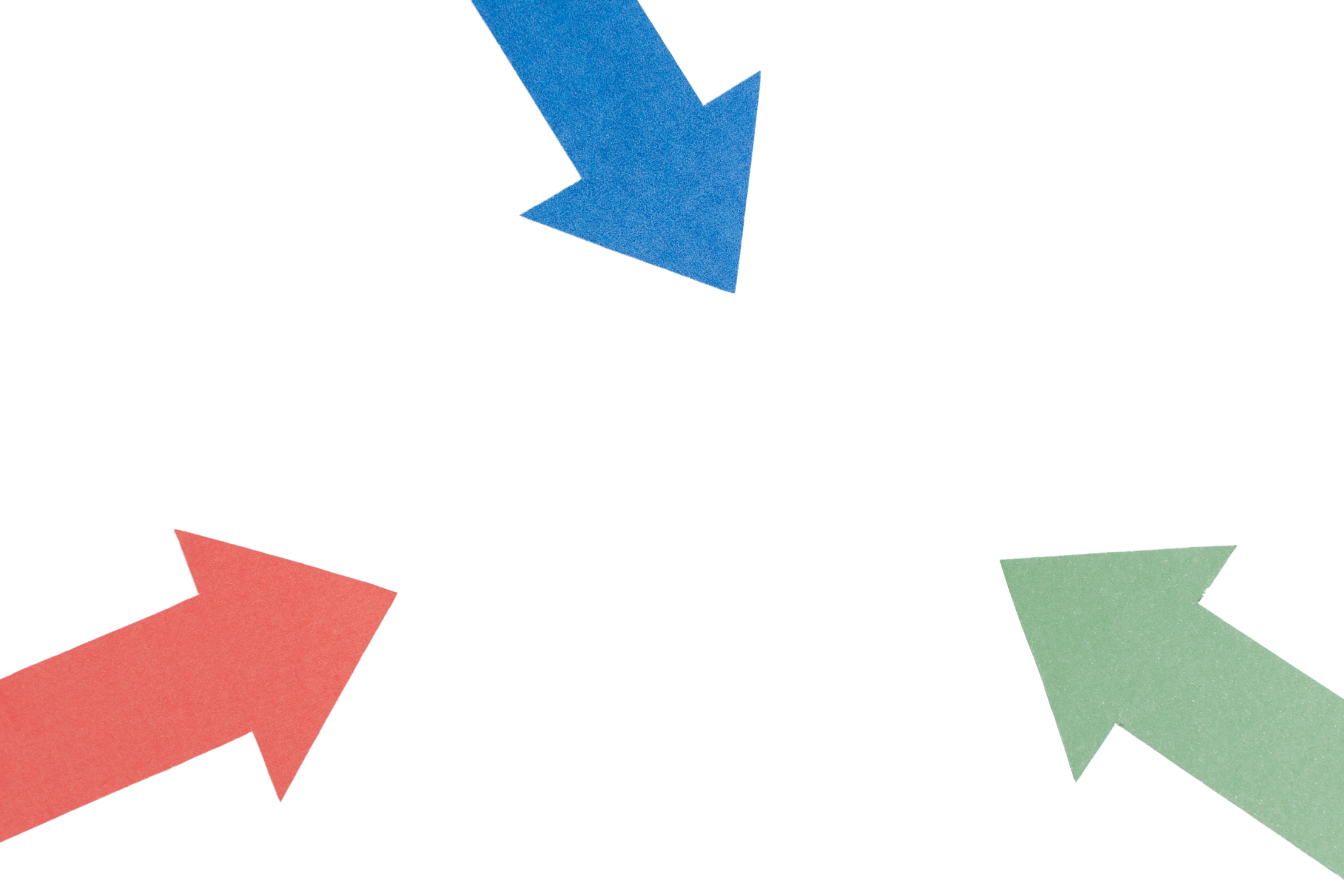 تحدّيات الطريق
أهداف الطريق
الوحدة، استنزاف القوى، انهيار مجتمعيّ أو عائليّ، الشعور بالذنب، والغضب.
التفكير في البقاء (لمصلحة نفسي وأفراد عائلتي)
ميل لاختيار أنماط تعامل قديمة، والتي تكون أحيانًا غير فعّالة أو غير كافية، مع صعوبة الانفتاح على قنوات جديدة.
سوف يستمدّ الإنسان قوّته وصموده من مجموعات انتمائه، وسيتمكّن من إعطاء مكان للعمليّات الموازية؛ الفرد داخل نفسه، الفرد والمجتمع، الفرد والأسرة، والمشاركة في العمليات الموازية من خلال شعور بالانتماء والمعنى.
طريق مساحة التواصل
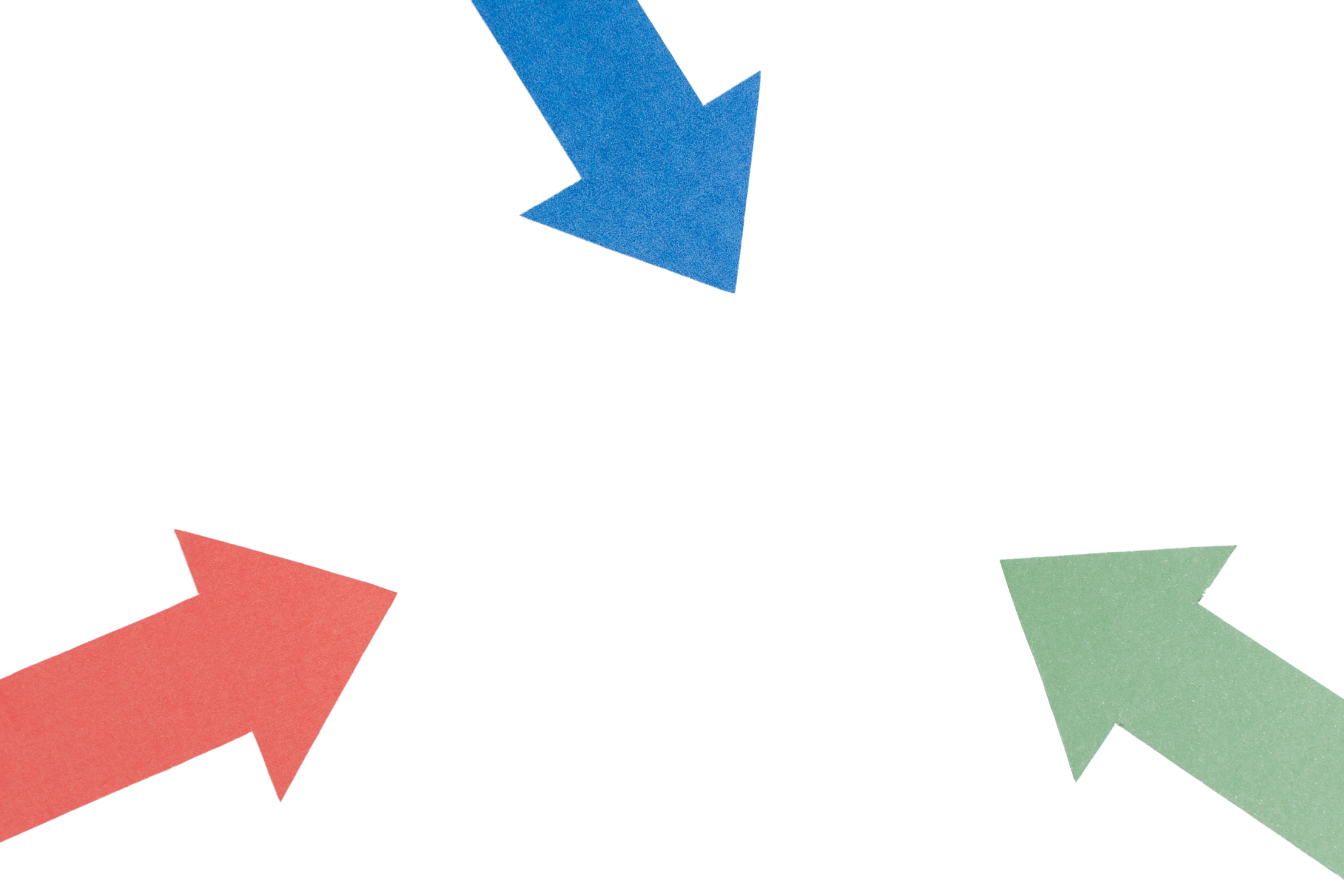 في "طريق مساحة التواصل" وبالتوازي مع العودة إلى الأداء الوظيفيّ، سنعمل على تشجيع العاملين في مجال التعليم والطلّاب على الإبداع، والتأمّل، التنفّس، واللعب، والتواصل مع أنفسهم، والتخيّل، والحلم، والتكيّف بمرونة مع الواقع المتغيّر.
سنوفّر فرصًا للهدوء، والإبداع، والخيال.
سنشجّع أنشطة تنقل رسالة مفادها أنّنا في مرحلة التكيّف، وأنّه من المقبول أن تحتوي حياتنا اليوميّة على لحظات أداء إلى جانب لحظات معالجة - عبر أنشطة مثل اللعب، والإبداع، والتواصل مع الطبيعة، والموسيقى، والخيال.
أنشطة تسهم في استعادة القوى الشخصيّة، وتعزيز الشعور بالانتماء، وإعادة بناء الثقة في الروتين اليوميّ.
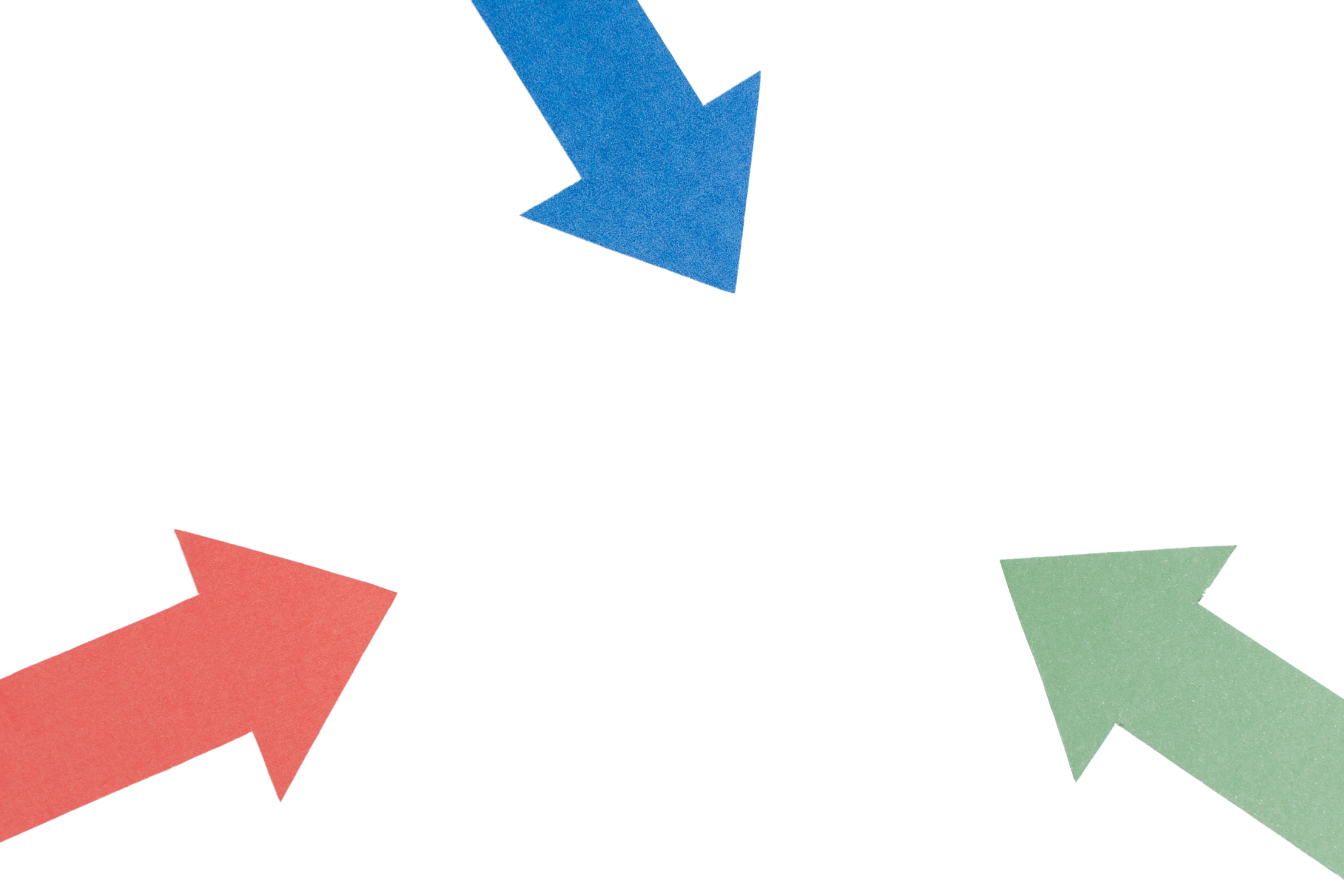 تحديات الطريق
أهداف الطريق
يحتاج الإنسان إلى الصبر، والإصرار، والأهم إلى التعاطف مع الذات، لتمكين نفسه من التفكير المرن والاستمراريّة.
قد يحدث فجوة بين المتطلّبات الوظيفيّة للواقع وبين وتيرة التعافي.
سيتمكّن الإنسان من خلق مساحة داخليّة لنفسه يمكنه فيها الانغماس في احتياجاته، ورغباته، وأحلامه، وخياله، وبساطته.
طريق المرافقة طويلة المدى
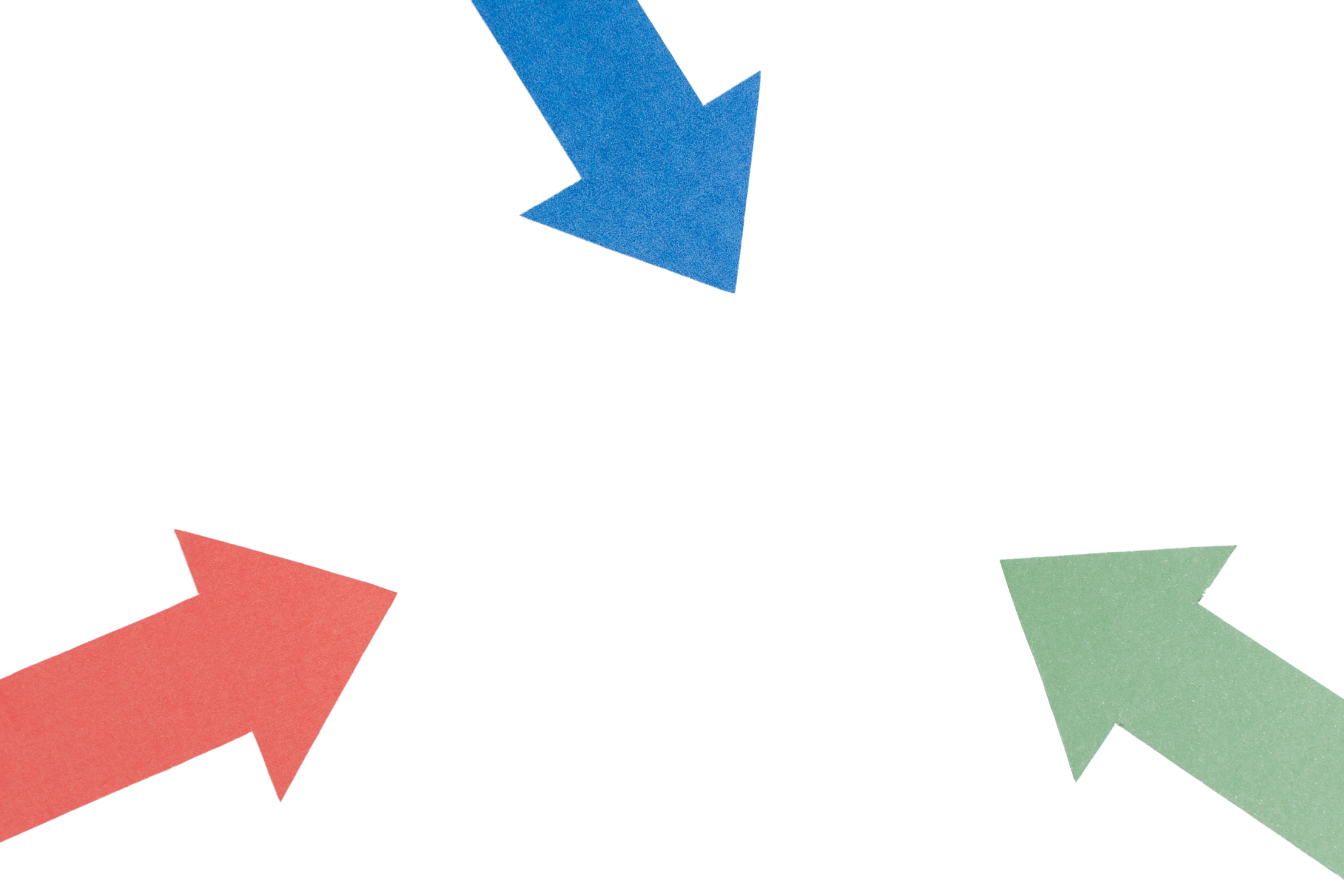 في "طريق المرافقة طويلة المدى"، نسعى إلى مرافقة الطاقم والطلاب في مواجهتهم للتحديات، وتقديم الدعم لهم بحساسيّة ومرونة ومهنيّة، وتشجيعهم على الاستمراريّة الوظيفيّة وتعزيز الأمل.
مرافقة تعليميّة مستمرّة وحاضرة على مدار الوقت.
ملاءمة المرافقة وفقًا للخصائص والاحتياجات الخاصّة.
المساعدة في ربط الاستمراريّة وخلق اليقين ودعم عملية التعافي وإعادة البناء.
نقل رسائل الاهتمام والتعاطف، وإظهار الحساسيّة والمرونة، إلى جانب تشجيع العودة إلى الروتين وتحقيق الأداء الأمثل.
السعيّ المستمرّ للحوار والتواصل مع الطلاب والطاقم والعائلات، ولتحديد الاحتياجات التي قد تكون خفيّة عن الأنظار.
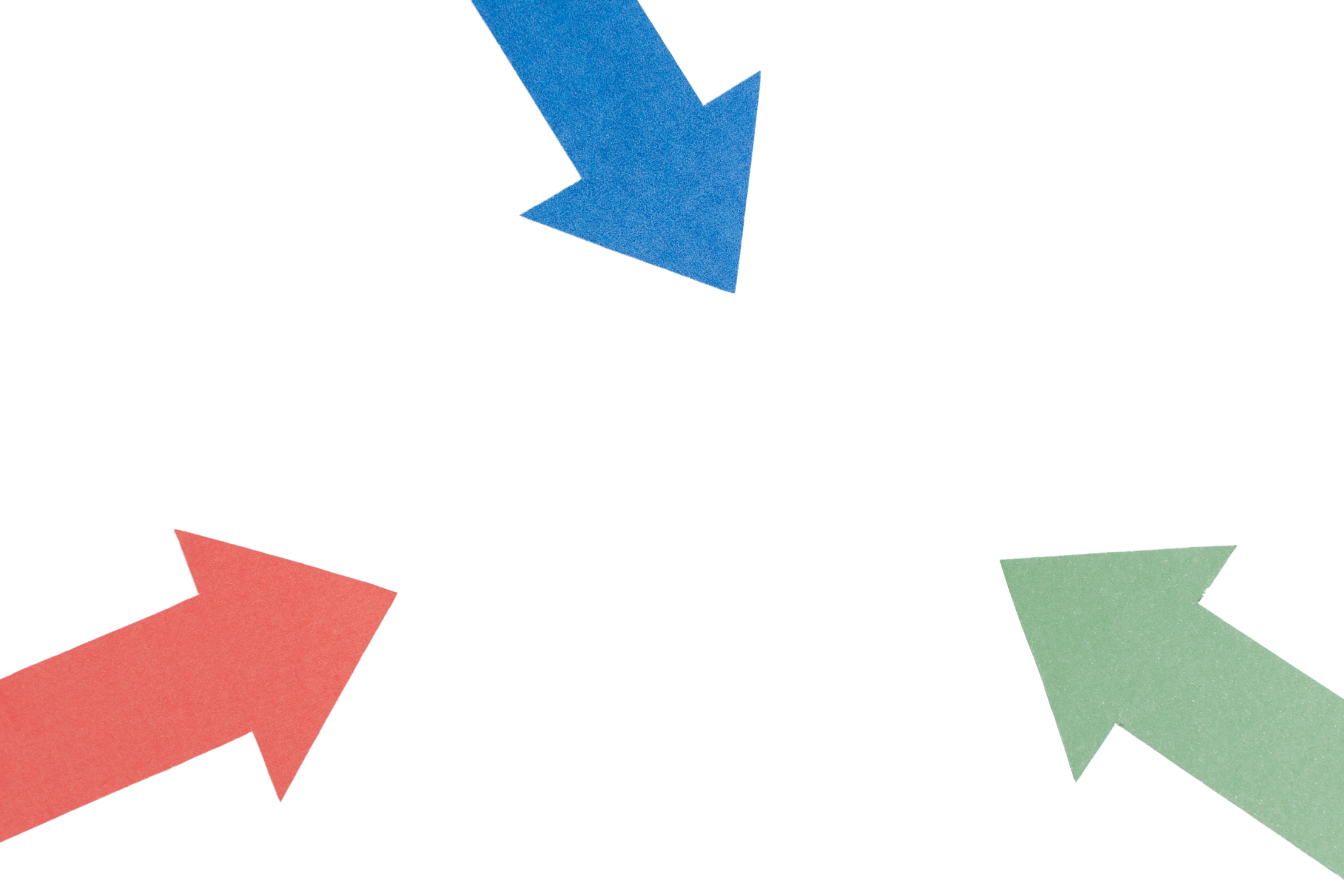 تحديات الطريق
أهداف الطريق
رغبة الفرد أو المجتمع في تحديد من يطمحون أن يكونوا من الآن فصاعدًا.
للتعّرف على التغييرات، سيحتاج الفرد أو المجتمع إلى استذكار من كانوا وما كانوا عليه قبل الحرب.
طموح الفرد أو المجتمع يتمثّل في بناء جسر نحو المستقبل في واقع متغيّر.
العديد من الأفراد في المجتمع يواجهون صعوبات.
سوف يتمكّن الفرد والمجتمع من بناء روابط وتواصل بين الماضي، الحاضر، والمستقبل، بفضل التواجد المستمر لأنظمة الدعم التربويّ، ممّا يمنحهم شعورًا بأنهم ليسوا وحدهم في مواجهة التحديات.
في قلبي..
فهمت أنّ...
الطريق\ المسار الذي سأختار السير فيه في الفترة القريبة...
أنا أؤمن بأنّ...
مهمّ بالنسبة لي أن...
[Speaker Notes: اختتام اللقاء
سنختتم اللقاء بدعوة أعضاء الطاقم لمشاركة أفكارهم ومشاعرهم في أعقاب اللقاء.]